T.A 2019 – 2020
OPEN HOUSE
KELOMPOK KEILMUAN
FARMAKOLOGI
BIOTEKNOLOGI
Dalam Rangka Pemintanan Penelitian Tugas Akhir Mahasiswa
Program Studi Sarjana Farmasi, Sekolah Tinggi Farmasi Indonesia Bandung
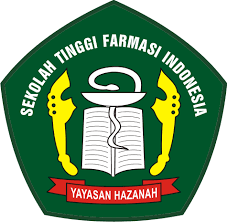 Dosen Peneliti 
Lingkup KK Farmakologi
Open House KK Farmakologi & Bioteknologi T.A. 2019 – 2020 PSSF STFI
Dosen Peneliti 
Lingkup KK Bioteknologi
Open House KK Farmakologi & Bioteknologi T.A. 2019 – 2020 PSSF STFI
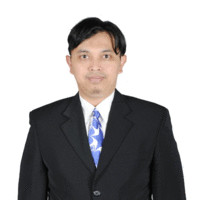 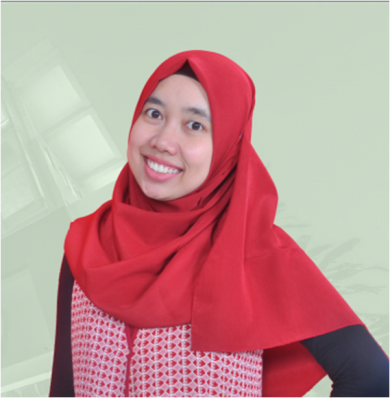 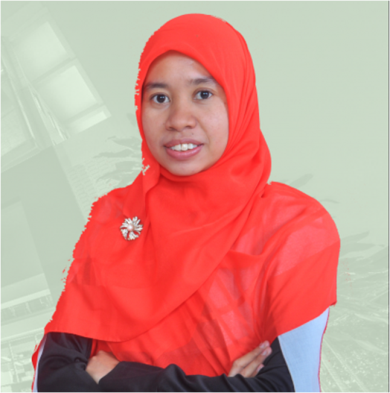 Asisten & Laboran
Lingkup KK Farmakologi & Bioteknologi
Open House KK Farmakologi & Bioteknologi T.A. 2019 – 2020 PSSF STFI
Riset Farmakologi
Open House KK Farmakologi & Bioteknologi T.A. 2019 – 2020 PSSF STFI
FARMAKOLOGI & TOKSIKOLOGI
Eksplorasi efek/aktivitas obat (produk) berbasis bahan alam
Uji Toksisitias (Akut, Subkronis, Kronis)
FARMASI KLINIS
Kajian DRP/Medication Error
RADIOFARMASI
Pembuatan produk-produk radiofarmaka
INTERAKSI OBAT
Kajian Interaksi obat sintesis dengan obat berbasis bahan alam
FARMAKOKINETIKA
Penetapan profil farmakokinetika, biodistribusi obat
EDUKASI FARMAKOLOGI
Pengembangan metode pembelajaran ilmu2 farmakologi
Riset Bioteknologi
Open House KK Farmakologi & Bioteknologi T.A. 2019 – 2020 PSSF STFI
MIKROBIOLOGI
Aktivitas antimikroba, pembuatan produk-produk fermentasi
BIOTEKNOLOGI MOLEKULER
Isolasi dan perbanyakan gen, vaksin, teknik rekayasa genetika, pengembangan kit diagnostik
KULTUR SEL DAN JARINGAN
Budidaya tanaman melalui kultur jaringan, produksi metabolit sekunder, pengujian aktivitas secara in vitro
Beberapa Penelitian Unggulan
Lingkup KK Farmakologi
Open House KK Farmakologi & Bioteknologi T.A. 2019 – 2020 PSSF STFI
Hibah Yayasan Hasanah 2017 Perbandingan Potensi Efek Antihiperglikemia  Ekstrak Daun Dan Kulit Batang Phyllanthus Emblica  Pada Tikus Jantan Galur Wistar
1st Poster Presentation Winner in The Annual Scientific Meeting ISNM-ISNMB-BATAN in conjunjunction with  International Symposium of Nuclear Science Application for Human Health, 14-16 Sept. 2018
PHARMACOKINETIC PROFILE AND BIODISTRIBUTION OF INTERFERON ALFA 2A- HUMAN SERUM ALBUMIN (rhIFNa2a-HSA) LABELED 131IODINE IN NORMAL MICE  MODEL (M. Musculus)
PKM Kemenristek Dikti 2018 Egi Muhammad Rifzan Pemanfaatan Daun Binahong (Anredera cordifolia (Tenore) Steenis) Dalam Formulasi Suspensi Anti Tukak Peptik Dengan Variasi Pengental Terhadap Tikus Jantan Galur Wistar
Best Paper award 2016, Atom Indonesian Journal
Technetium-99m Labeled Diethyl Carbamazine Citrate (99mTc-DEC) as a New Diagnostic Agent for Lymphatic Filariasis Detection in Nuclear Medicine
PKM Kemenristek Dikti  2019 Tim Sandy Fakhizal Gani UJI AKTIVITAS ANTIDEMENSIA EKSTRAK METANOL DAUN SERAI (Cymbopogon citrates) PADA MENCIT MODEL VASKULAR DEMENSIA DENGAN METODE NOVEL OBJECT RECOGNITION (NOR)
Best Oral Presenter, SNPPF, PEK 2018
In Vitro Inhibition of α-Amylase and α-Glucosidaseby Different Parts of Amla Plant (Phyllanthus emblica L)
Hibah PDP Kemenristek Dikti 2019 Uji Aktivitas Gastroprotektif Kombinasi Ekstrak Air Daun Binahong (Andredera Cordifolia (Ten.) Steenis) Dengan Ekstrak Air Rimpang Jahe (Zingiber Officinale) Terhadap Tikus Wistar Jantan Dengan Lesi Mukosa Akut
Best Oral Presenter, SNPPF, PEK 2018
Efek antiobestitas kopi robusta
Hibah Yayasan Hasanah 2018 Farmakokinetika dan Farmakodinamika Interaksi Obat Glibenklamid dan Ekstrak Buah Malaka (Phyllanthus emblica Lin.)
2nd Best Paper award 2012), Atom Indonesian Journal
Labeling Of  The Recombinant Streptokinase Using Iodine-131 As A New Thrombolityc Agent
Hak Cipta, 
Games Edukasi Berbasis Android Untuk Penatalaksanaan Diabetes Melitus
Produk Sediaan Radiofarmasi 99mTc-MAG-3 (aplikasi renal imaging agent)
Produk Sediaan Radiofarmasi 99mTc-HEDSPA (aplikasi bone imaging agent)
Hak Desain Industri (Proses Pembuatan Sertifikat)
Alat bantu pegang tikus untuk pemberian obat pada uji praklinis
Produk Sediaan Radiofarmasi 99mTc-Glukoheptonat (aplikasi renal imaging agent)
Produk Sediaan Radiofarmasi 99mTc-MIBI (aplikasi cardio-imaging & cancer imaging agent)
Produk Sediaan Radiofarmasi 131I-MIBG (aplikasi therapeutic untuk paheochromocytoma)
Games Edukasi Berbasis Android Untuk Penatalaksanaan Diabetes Melitus
Alat bantu pegang tikus untuk pemberian obat pada uji praklinis
Alat bantu pegang mencit untuk pemberian obat pada uji praklinis
Beberapa Penelitian Unggulan
Lingkup KK Bioteknologi
Open House KK Farmakologi & Bioteknologi T.A. 2019 – 2020 PSSF STFI
Hibah Yayasan Hazanah 2018 
Uji Aktivitas Kandidat Bakteri Penghasil Biosurfaktan
Best Oral Presenter, SNPPF, PEK 2018
Pengaruh Metode Sterilisasi Pada Inisiasi Kultur Jaringan Batang Teh (Camellia sinensis L.)
Proyek Riset KK Farmakologi
T.A 2019 - 2020
HYPERTENSION
H
Open House KK Farmakologi & Bioteknologi T.A. 2019 – 2020 PSSF STFI
Orthosiphon aristatus
Apium graveolens
Morinda citrifolia
Proyek Riset KK Bioteknologi
T.A 2019 - 2020
Open House KK Farmakologi & Bioteknologi T.A. 2019 – 2020 PSSF STFI
Uji aktivitas kandidat bakteri
Uji produktivitas biosurfaktan
Rekayasa genetika
Produk Biosurfaktan
Penapisan isolat bakteri
Optimasi pertumbuhan bakteri
Isolasi DNA bakteri
Profil Dosen Peneliti
Lingkup KK Farmakologi
Open House KK Farmakologi & Bioteknologi T.A. 2019 – 2020 PSSF STFI
Prof. Dr. A. Hanafiah Ws. Apt.
Open House KK Farmakologi & Bioteknologi T.A. 2019 – 2020 PSSF STFI
Fokus Riset:
RADIOFARMASI
OPTIMIZATION OF LABELING α,γ-MANGOSTEEN ISOLATED FROM MANGOSTEEN CORTEX FRUCTUS (Garcinia Mangostana L) WITH RADIONUCLIDE TECHNETIUM-99m FOR CANCER DETECTION (accepted by the Scientific Committee of the International Symposium on Trends in Radiopharmaceuticals (ISTR-2019), 28 October to 1 November 2019, Vienna, Austria)
Sebagian Penelitian Yg Telah Dikerjakan
Topik Penelitian Yg Akan Dikerjakan
UJI BIODISTRIBUSI RADIOFARMAKA 99mTc-MDP PADA MENCIT MODEL OSTEOPOROSIS DENGAN METODE OVARIEKTOMI (submitted Nucl.Int.Seminar Sept.2019)
PHARMACOKINETIC PROFILE AND BIODISTRIBUTION OF INTERFERON ALFA 2A- HUMAN SERUM ALBUMIN (rhIFNa2a-HSA) LABELED 131IODINE IN NORMAL MICE  MODEL (M. Musculus).   (1st Poster Presentation Winner in The Annual Scientific Meeting ISNM-ISNMB-BATAN in conjunjunction with  International Symposium of Nuclear Science Application for Human Health, 14-16 Sept. 2018)
Technetium-99m Labeled Diethyl Carbamazine Citrate (99mTc-DEC) as a New Diagnostic Agent for Lymphatic Filariasis Detection in Nuclear Medicine. (Atom Indonesia Journal, Best Paper award 2016
LABELING OF  THE RECOMBINANT STREPTOKINASE USING IODINE-131 AS A NEW THROMBOLITYC AGENT. (Atom Indonesia Journal, 2nd Best Paper award 2012)
Drs. D. Saeful Hidayat, M.S., Apt.
Open House KK Farmakologi & Bioteknologi T.A. 2019 – 2020 PSSF STFI
Fokus Riset
Pharmacological Obesity and Diabetic Research
Uji Aktivitas Antidiabetes Ekstrak Etanol Kulit Kayu Manis (Cinnamomum burmanii Nees ex. BI.) dibandingkan dengan Glibenklamid pada Mencit Jantan Galur Swiss Webster dengan Metode Toleransi Glukosa
Sebagian Penelitian Yg Telah Dikerjakan
Topik Penelitian Yg Akan Dikerjakan
Novi Irwan Fauzi, M.Si., Apt.
Open House KK Farmakologi & Bioteknologi T.A. 2019 – 2020 PSSF STFI
Fokus Riset:
Pharmacology & Toxicology
 in Diabetic Research
Kajian Interaksi Obat Glibenklamid Pada Penggunaannya Bersamaan Dengan Ekstrak Buah Malaka (Phyllanthus emblica Linn.)
Sebagian Penelitian Yg Telah Dikerjakan
Topik Penelitian Yg Akan Dikerjakan
In Vitro Inhibition of α-Amylase and α-Glucosidase by Different Parts of Amla (Phyllanthus emblica)
Skrining Mekanisme Kerja Daun Malaka (Phyllanthus emblica L.) Sebagai Antidiabetes
Eksplorasi efek antiglaukoma dari delima dan lidah buaya
Pembuatan Holder Hewan Uji yg Flexible
Pembuatan Game Edukasi
Kajian sinergisme efek antidiabetes untuk dari bahan alam yg potensial
Uji Aktivitas Insulin-Sensitizer Ekstrak Etanol Buah Malaka (Phyllanthus emblica L.) Pada Tikus Jantan Galur Wistar yang Diinduksi Diet Tinggi Lemak
Perbandingan Potensi Efek Antihiperglikemia Ekstrak Etanol Daun dan Kulit Batang Phyllanthus emblica Pada Tikus Jantan Galur Wistar
Maria Ulfah, M.Si., Apt.
Open House KK Farmakologi & Bioteknologi T.A. 2019 – 2020 PSSF STFI
Fokus Riset:
Gastroprotective, Antidiabetic, 
Analgetic, Diuretic, 
Antidimentia
ANTIBACTERIAL AND ANTIFUNGAL ACTIVITIES OF VARIOUS BREAD FRUIT LEAVES (ARTOCARPUS ALTILIS (PARKINSON) FOSBERG)
Sebagian Penelitian Yg Telah Dikerjakan
Topik Penelitian Yg Akan Dikerjakan
TOKSISITAS AKUT (LD50) MIKROPARTIKEL KETOPROFEN HASIL METODE EMULSIFICATION-IONIC GELATION PADA MENCIT GALUR SWISS WEBSTER
AKTIVITAS ANTIHIPERGLIKEMIA DARI EKSTRAK ETANOL DAUN SUKUN (Artocarpus altilis (Park.) Fosberg) KUNING JATUH DAN JATUH KERING PADA MENCIT PUTIH JANTAN GALUR SWISS WEBSTER DENGAN METODE INDUKSI ALOKSAN
Isolat manggosteen untuk antidimensia
Formulasi rollgel piperin sebagai agen inflamasi
Formulasi dan evaluasi sediaan edible film kombinasi ekstrak lemon-jahe sebagai antiobesitas
Formulasi sediaan granul kombinasi ekstrak binahong dan kunyit sebagai agen gastroprotectiv
In Vitro Inhibition of α-Amylase and α-Glucosidase by Different Parts of Amla Plant (Phyllanthus emblica L)
Effect of Sodium Carboxymethylcellulose and Sorbitol on Anti-Peptic Ulcer Activity of Anredera cordifolia Leaves Extract
Seno Aulia Ardiansyah, M.Si., Apt.
Open House KK Farmakologi & Bioteknologi T.A. 2019 – 2020 PSSF STFI
Fokus Riset:
Pemanfaatan Beta-Karoten, 
Diabet, Obesitas
Farmakologi toksikologi eksperimen
Sebagian Penelitian Yg Telah Dikerjakan
Topik Penelitian Yg Akan Dikerjakan
Pemanfaatan air kelapa dan limbah kecap untuk produksi pigmen beta-karoten
Nela Simanjuntak, M.Farm., Apt.
Open House KK Farmakologi & Bioteknologi T.A. 2019 – 2020 PSSF STFI
Fokus Riset:
Kajian 
Farmakokinetika Obat
Kajian Farmakokinetika Piperin
Sebagian Penelitian Yg Telah Dikerjakan
Topik Penelitian Yg Akan Dikerjakan
Nia Kurnia Sari, M.Si., Apt.
Open House KK Farmakologi & Bioteknologi T.A. 2019 – 2020 PSSF STFI
Fokus Riset:
Hyperuricemia
Assessment Of The Effect Of Melinjo (Gnetum Gnemon L.)  Leaves And Peel Extracts On Melinjo Seed Induced-Hyperuricemia Male Rats Model
Sebagian Penelitian Yg Telah Dikerjakan
Topik Penelitian Yg Akan Dikerjakan
Pengkajian Biji Melinjo Sebagai Induksi Hiperurisemia dengan Dua Metode Pengukuran (Alat)
Aktivitas Obat Pembanding Allopurinol Dan Probenesid Pada Tikus Hiperurisemia Yang Diinduksi Dengan Suspensi Simplisia Biji Melinjo (Gnetum Gnemon L.)
M. Hilmi Fathurrahman, M.Farm., Apt.
Open House KK Farmakologi & Bioteknologi T.A. 2019 – 2020 PSSF STFI
Fokus Riset:
Farmakoekonomi
Uji Aktivitas Antijamur Kitosan Terhadap Candida Albicans ATCC 90028 dan Isolat Klinis
Sebagian Penelitian Yg Telah Dikerjakan
Topik Penelitian Yg Akan Dikerjakan
Analisis Efektivitas Biaya Program Pengelolaan Penyakit Kronis (PROLANIS) Terhadap Penyakit Hipertensi di Puskesmas Kota Bandung Tahun 2015 dan 2016
Profil Dosen Peneliti
Lingkup KK Bioteknologi
Open House KK Farmakologi & Bioteknologi T.A. 2019 – 2020 PSSF STFI
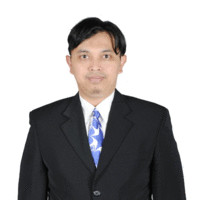 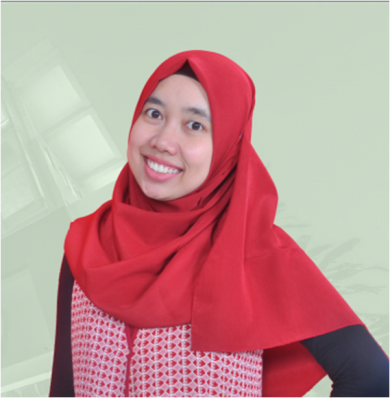 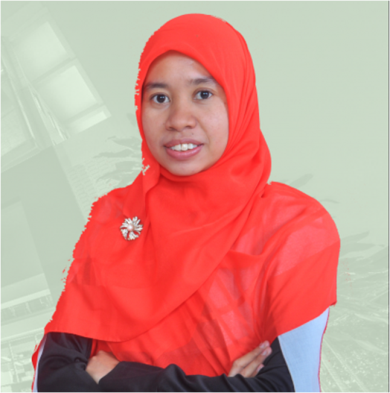 Nur Asni Setiani, M.Si.
Open House KK Farmakologi & Bioteknologi T.A. 2019 – 2020 PSSF STFI
Fokus Riset:
Bioproses dan molekular mikroba
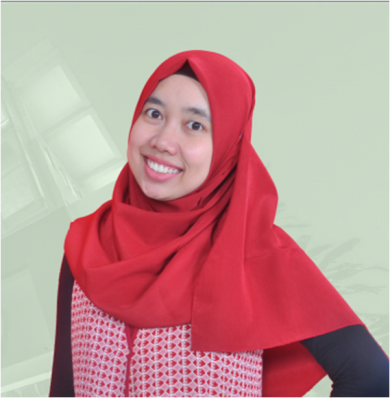 Pengaruh berbagai jenis gelatin sebagai eksipien terhadap stabilitas vaksin
Sebagian Penelitian Yg Telah Dikerjakan
Topik Penelitian Yg Akan Dikerjakan
Optimasi produksi biosurfaktan dari kandidat bakteri terpilih
Uji aktivitas produk fermentasi
Skrining fitokimia dan pengaruh pemberian elisitor pada kultur jaringan Tin
Optimasi isolasi genom S. typhi dengan variasi OD menggunakan kit
Uji aktivitas kandidat bakteri penghasil biosurfaktan
Optimasi pengikatan bulk konjugat Vi-DT terhadap resin penukar ion dengan variasi waktu inkubasi dan volume elusi
Pembuatan produk fermentasi berbahan dasar sari buah (buah naga, kelapa, dan sirsak)
Pengaruh zat pengatur tumbuh terhadap multiplikasi tanaman Tin
Irma Mardiah, M.Si.
Open House KK Farmakologi & Bioteknologi T.A. 2019 – 2020 PSSF STFI
Fokus Riset:
Bioteknologi
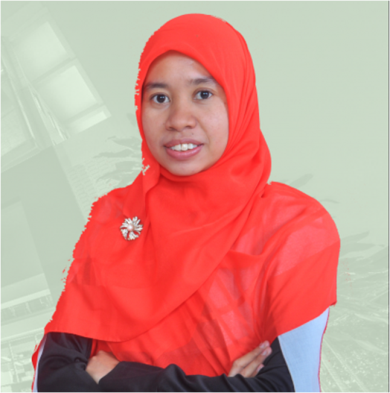 THE EFFECT OF TRYPTOPHANE FEEDING ON GROWTH RATE AND CATHARANTHINE PRODUCTION OF Catharanthus roseus (L.) G. Don AGGREGATE CELL CULTURE
Sebagian Penelitian Yg Telah Dikerjakan
Topik Penelitian Yg Akan Dikerjakan
ISOLATION AND IDENTIFICATION OF ENDOPHYTIC BACTERIAL FROM PT. AGRO MENARA RAHMAT OIL PALM PLANTATION KALIMANTAN THAT HAD ANTAGONISTIC ACTIVITY AGAINTS PATHOGEN FUNGI Ganoderma boninense
Peningkatan Produksi Biosurfaktan dari kandidat bakteri terpilih (2 mahasiswa)
Dr. Erman Tritama, M.Si
Open House KK Farmakologi & Bioteknologi T.A. 2019 – 2020 PSSF STFI
Fokus Riset:
Vaksin
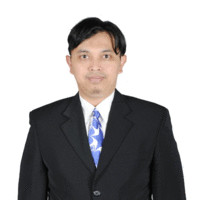 Pengaruh berbagai jenis gelatin sbg eksipien terhadap stabilitas vaksin
Sebagian Penelitian Yg Telah Dikerjakan
Topik Penelitian Yg Akan Dikerjakan
Proses pembuatan dan pengujian dari produk yang terkait dengan proyek yang sedang diteliti di Biofarma
Optimasi isolasi genom S. typhi dengan variasi OD menggunakan kit
Optimasi isolasi genom Hansenula polymorpa dengan variasi OD menggunakan kit
Optimasi pengikatan bulk konjugat Vi-DT terhadap resin penukar ion dengan variasi waktu inkubasi dan volume elusi
Kapasitas pengikatan protein toksoid difteri pada sediaan bulk konjugat Vi-DT terhadap resin penukar ion
Asisten & Laboran
Lingkup KK Farmakologi & Bioteknologi
Open House KK Farmakologi & Bioteknologi T.A. 2019 – 2020 PSSF STFI
Anita S.Farm
Open House KK Farmakologi & Bioteknologi T.A. 2019 – 2020 PSSF STFI
Minat Penelitian
Spektrofotometer UV-Vis
Keahlian
Pengalaman Pelatihan
Pengalaman Anggota Peneliti Pada Penelitian Dosen
FT-IR
Penanganan hewan tikus & mencit (bedah, pemberian obat)
Penggunaan HPLC
Penggunaan FT-IR
Andrian Ramadan
Open House KK Farmakologi & Bioteknologi T.A. 2019 – 2020 PSSF STFI
Minat Penelitian
Spektrofotometer UV-Vis
Keahlian
Pengalaman Pelatihan
Pengalaman Anggota Peneliti Pada Penelitian Dosen
FT-IR
Penanganan hewan tikus & mencit (bedah, pemberian obat)
Turbidity test
Penggunaan HPLC
Penggunaan FT-IR
Sintesis mangostin
Sri
Open House KK Farmakologi & Bioteknologi T.A. 2019 – 2020 PSSF STFI
Minat Penelitian
Spektrofotometer UV-Vis
Keahlian
Pengalaman Pelatihan
Pengalaman Anggota Peneliti Pada Penelitian Dosen
Penanganan hewan tikus & mencit (bedah, pemberian obat)
Penggunaan HPLC
Penggunaan FT-IR
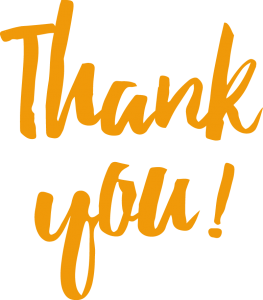 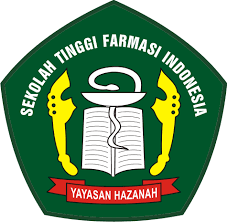 Open House KK Farmakologi & Bioteknologi T.A. 2019 – 2020 PSSF STFI